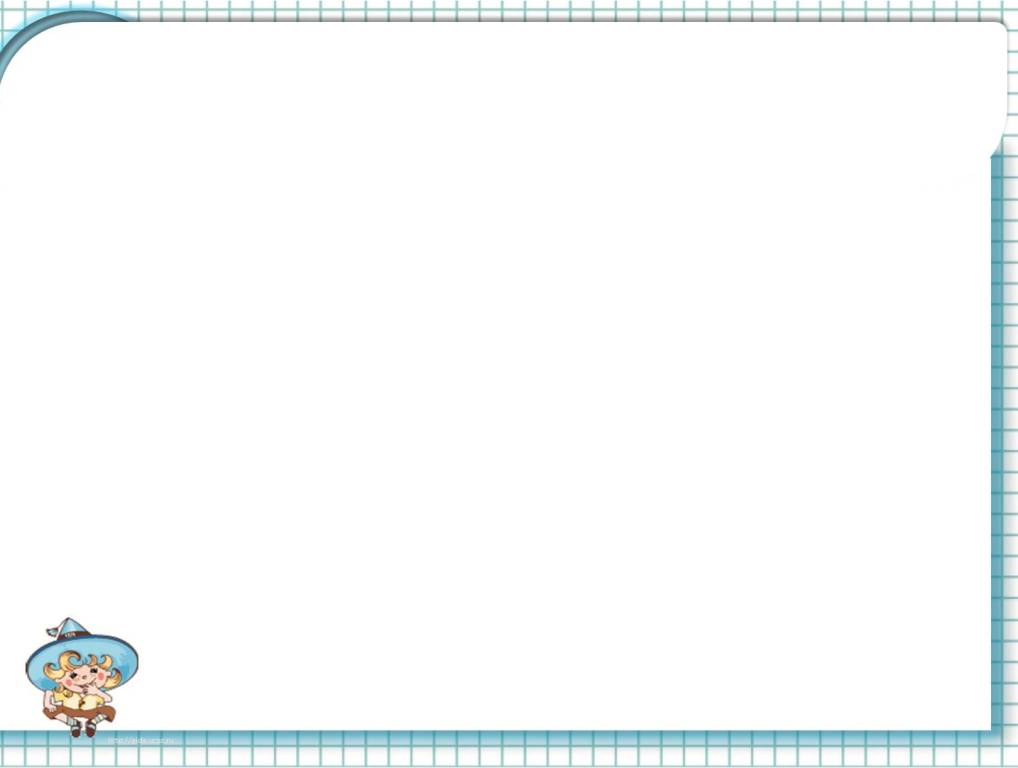 Всероссийская научно-методическая конференция 10 ноября 2013 - 30 января 2014 "Педагогическая технология и мастерство учителя"
Система заданий по развитию 
познавательных способностей  
детей 6-7 лет на  занятиях 
по математике 
в период подготовки к школе
Работа выполнена 
учителем ГБОУ СОШ №570
г.Санкт-Петербурга
Короваевой М.Н.
Электронное периодическое издание НАУКОГРАД
Ноябрь 2013 – февраль 2014
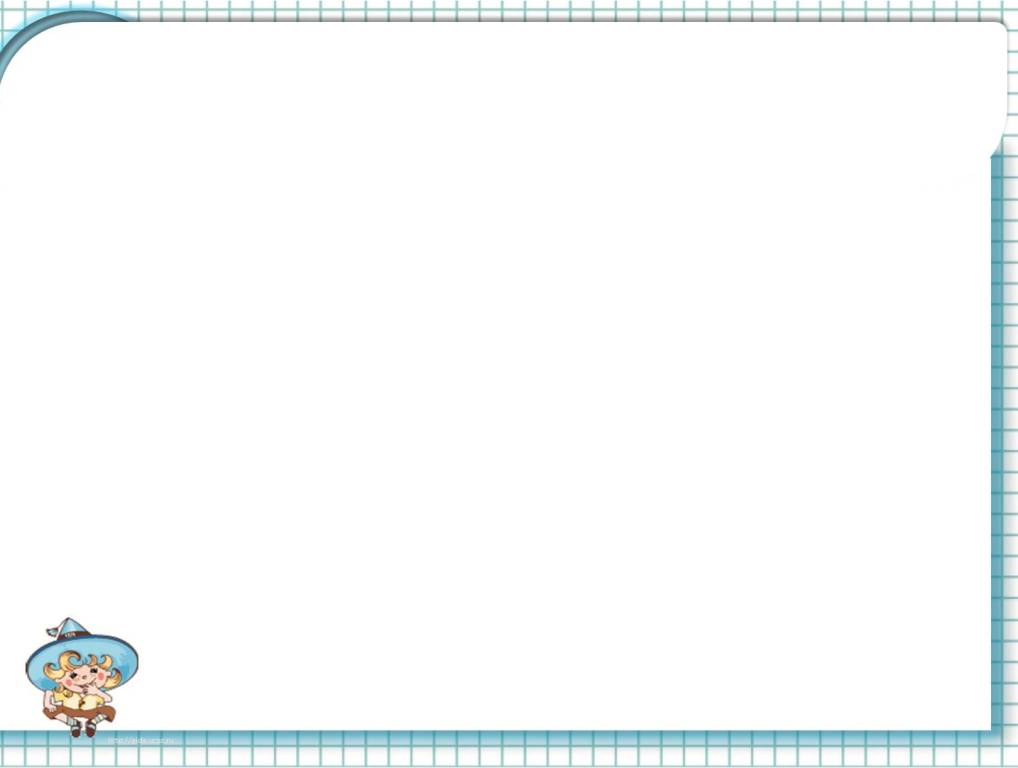 Запомни расположение фигур
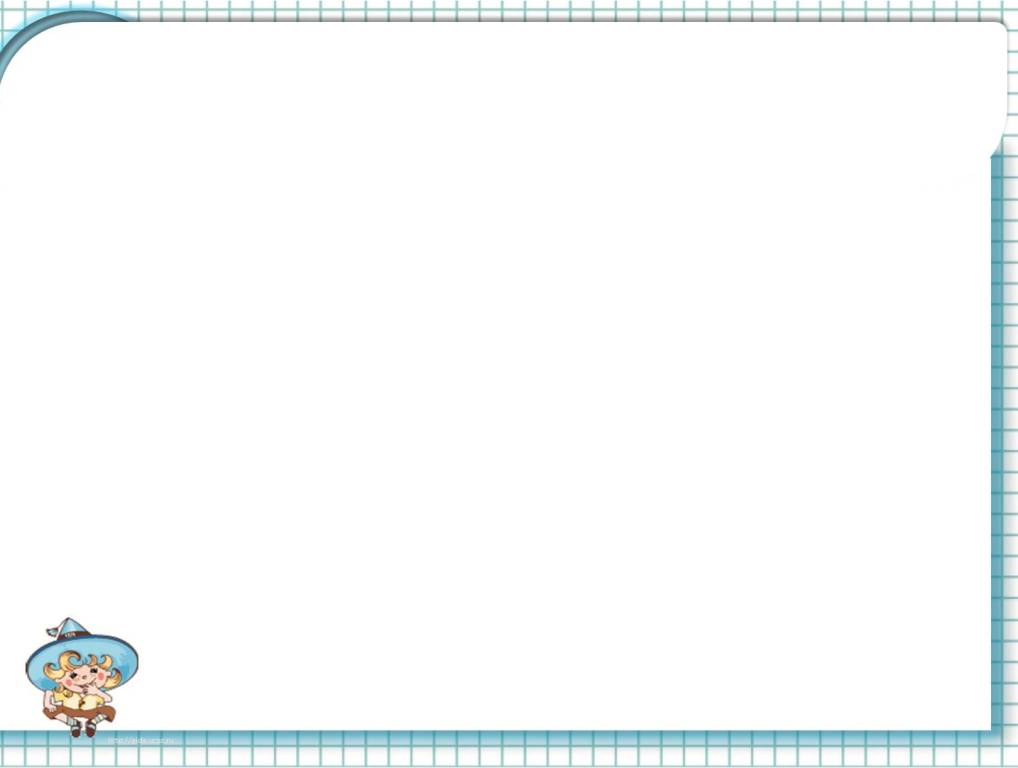 Назови  фигуры, которые находятся
  слева и справа от овала
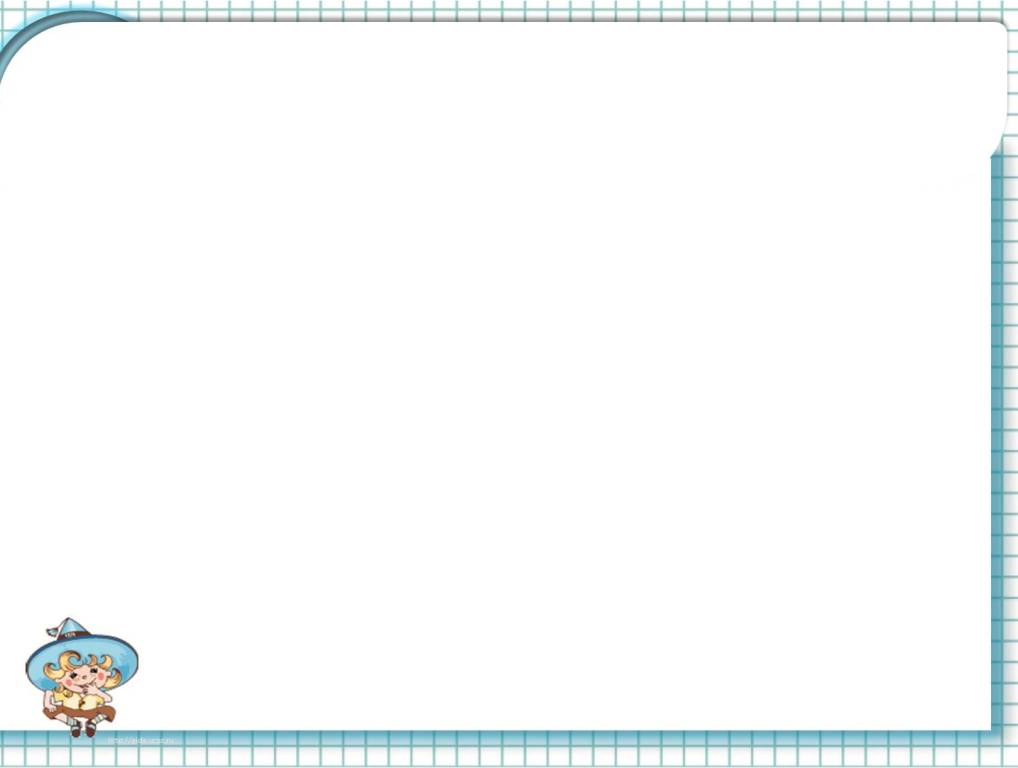 Расположи фигуры
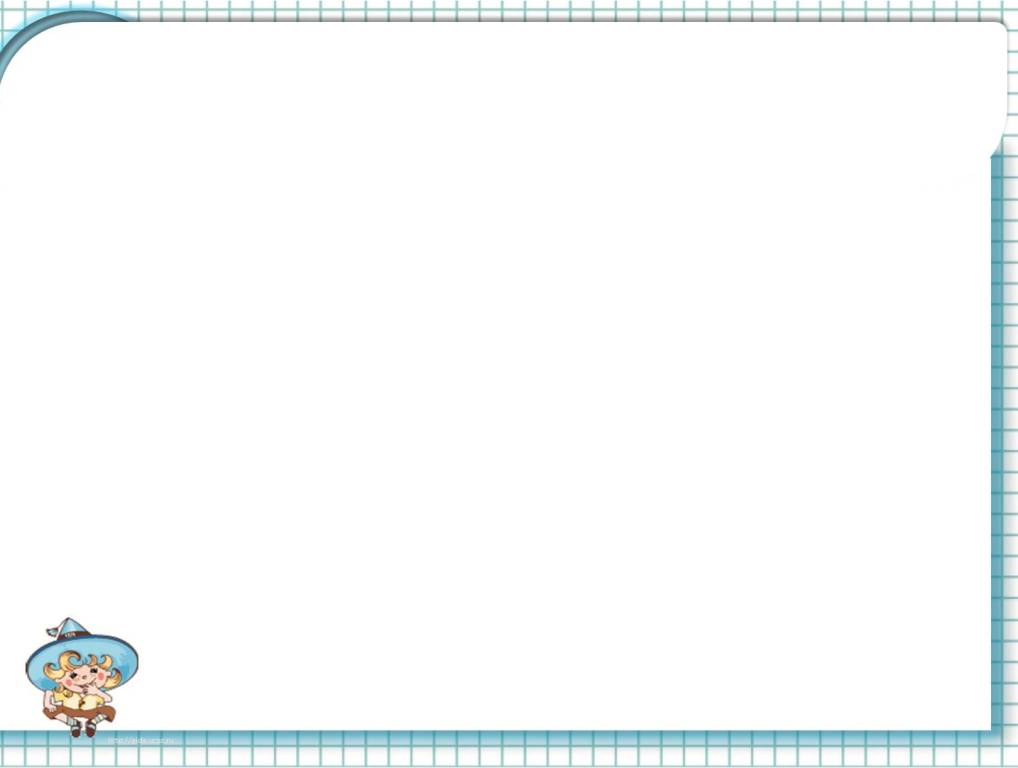 Выбери фигуры, которые отличаются по трём признакам
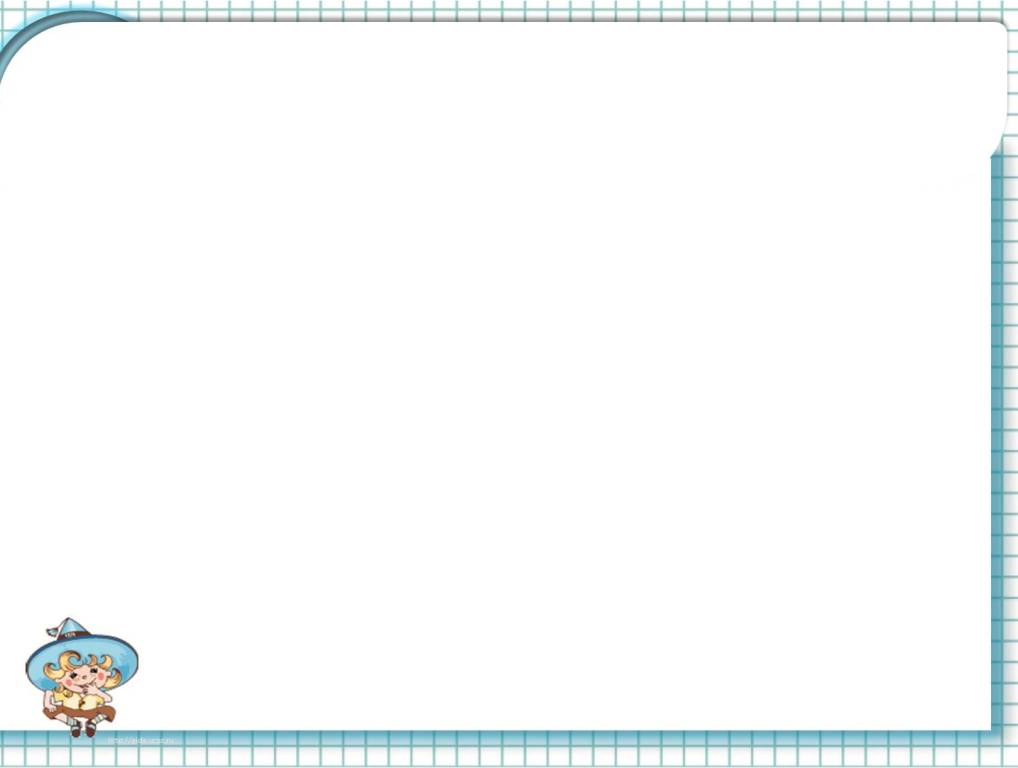 Сколько   треугольников?
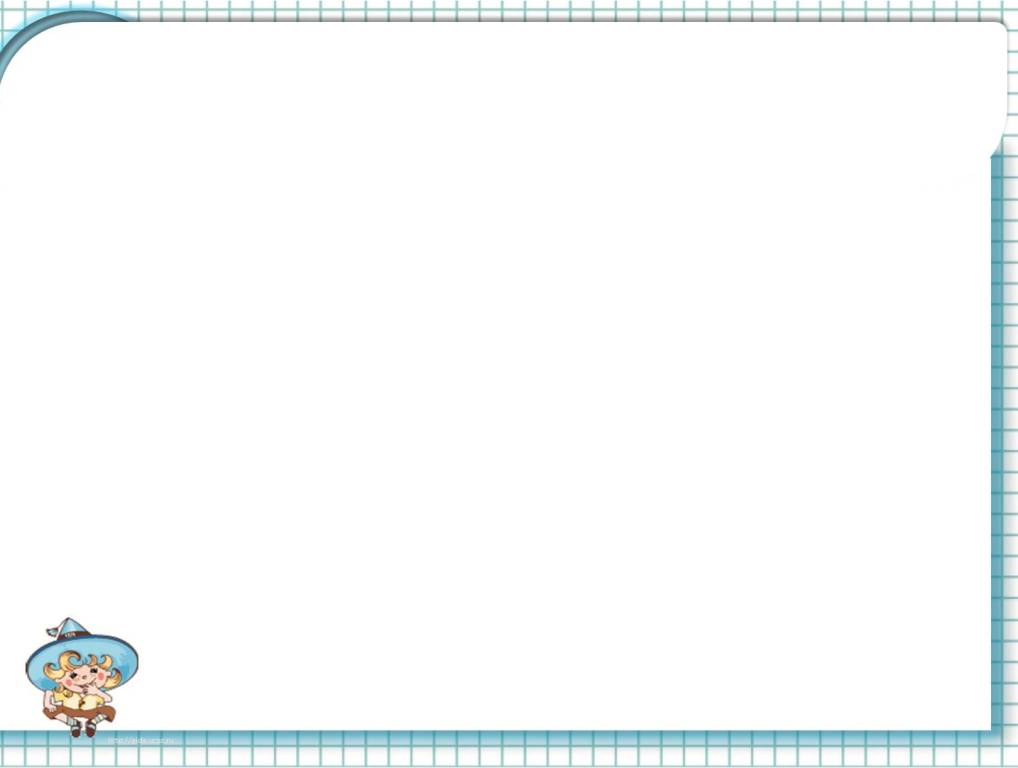 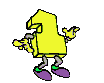 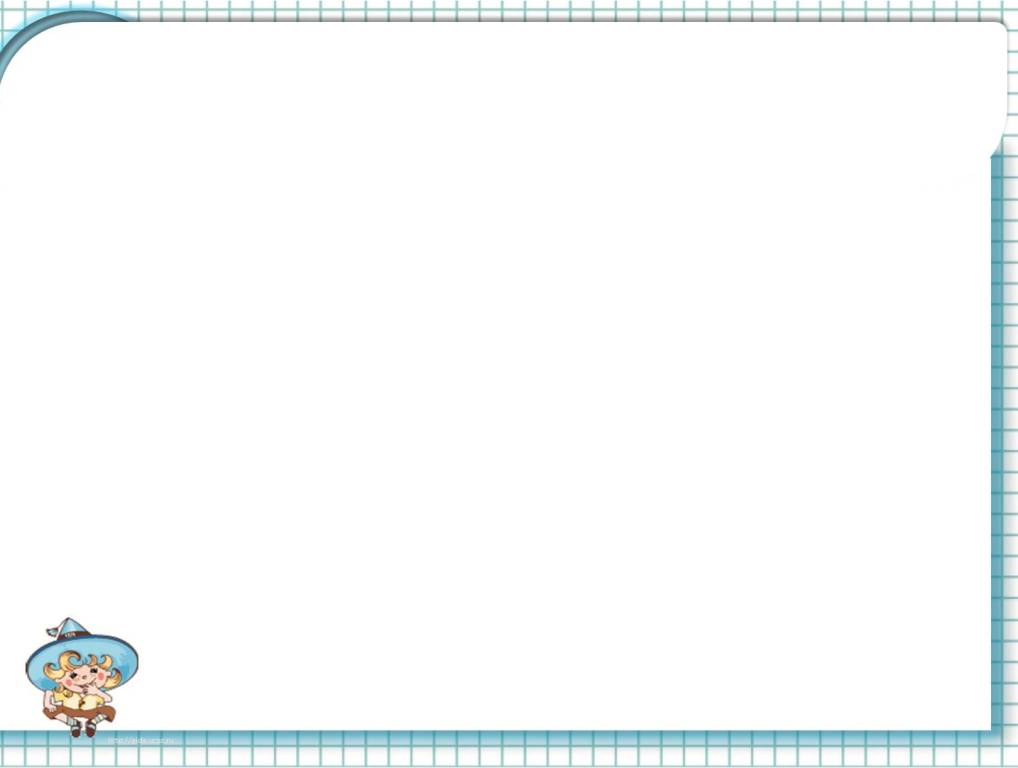 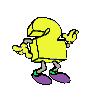 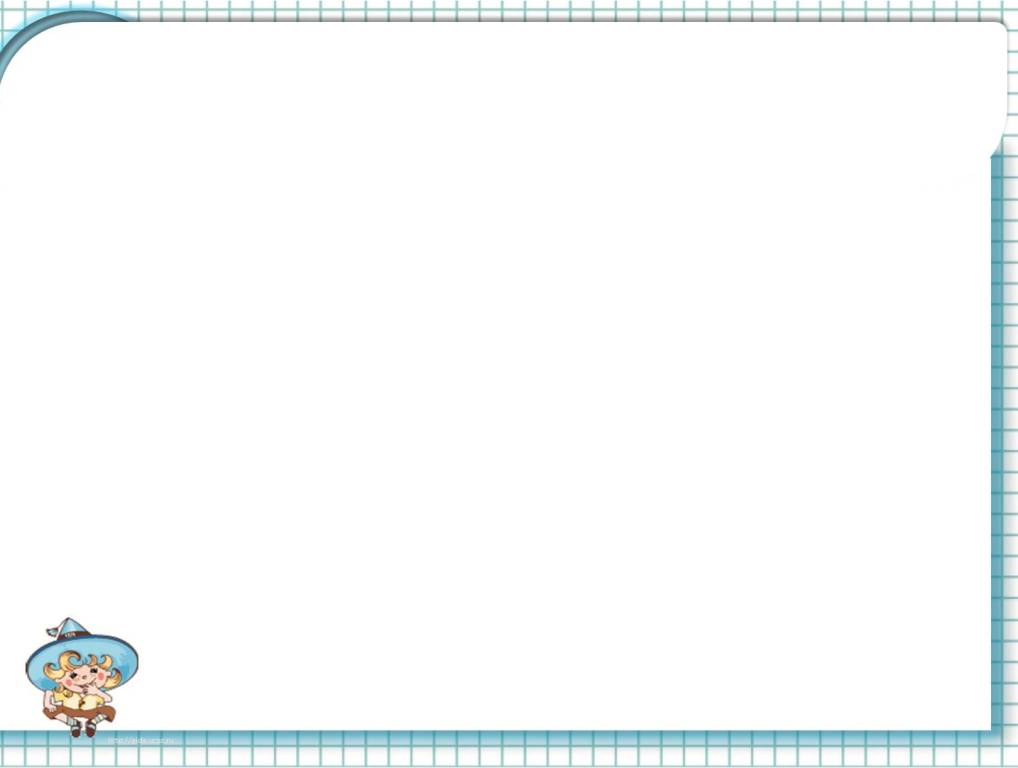 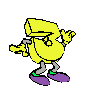 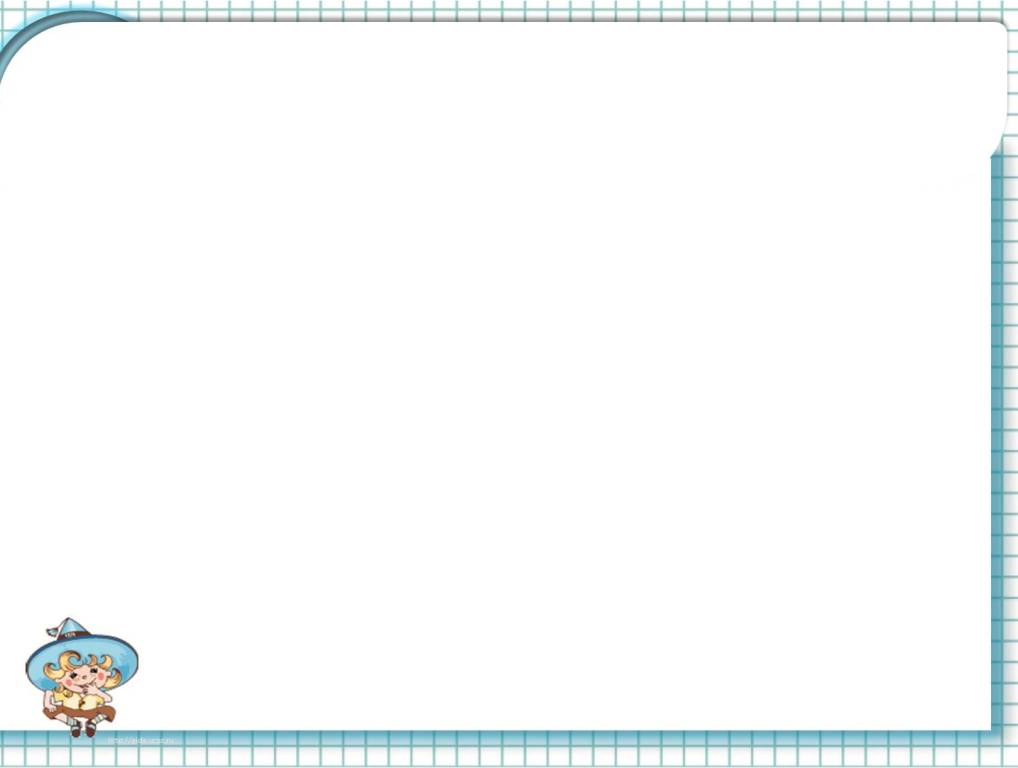 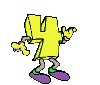 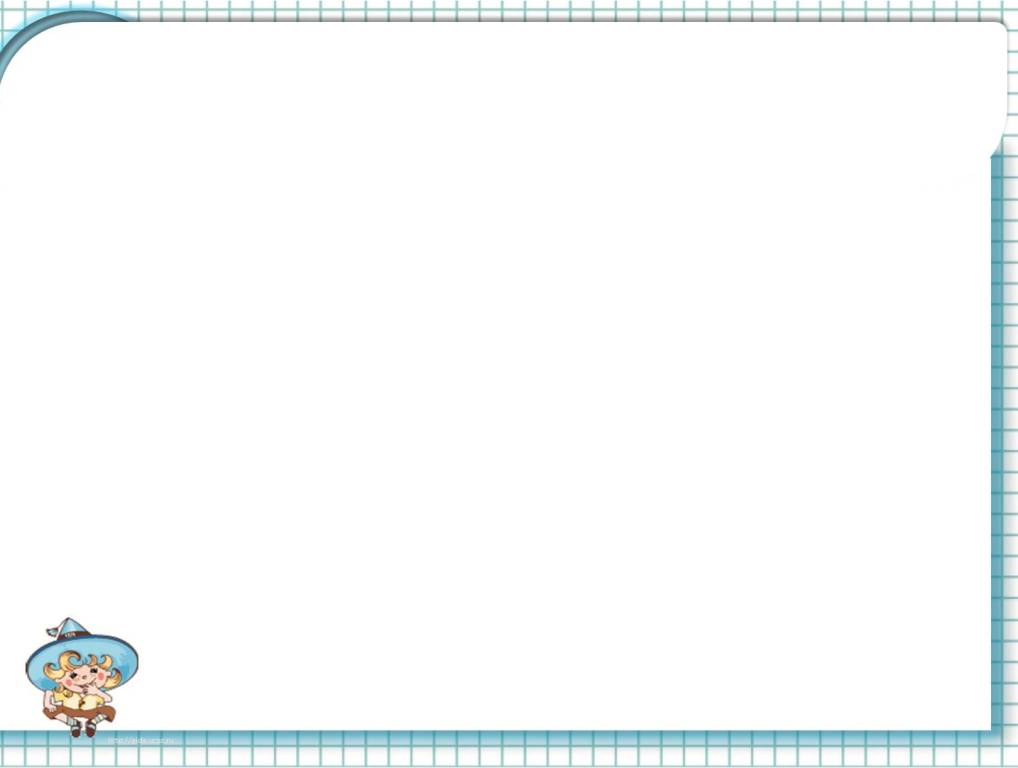 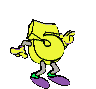 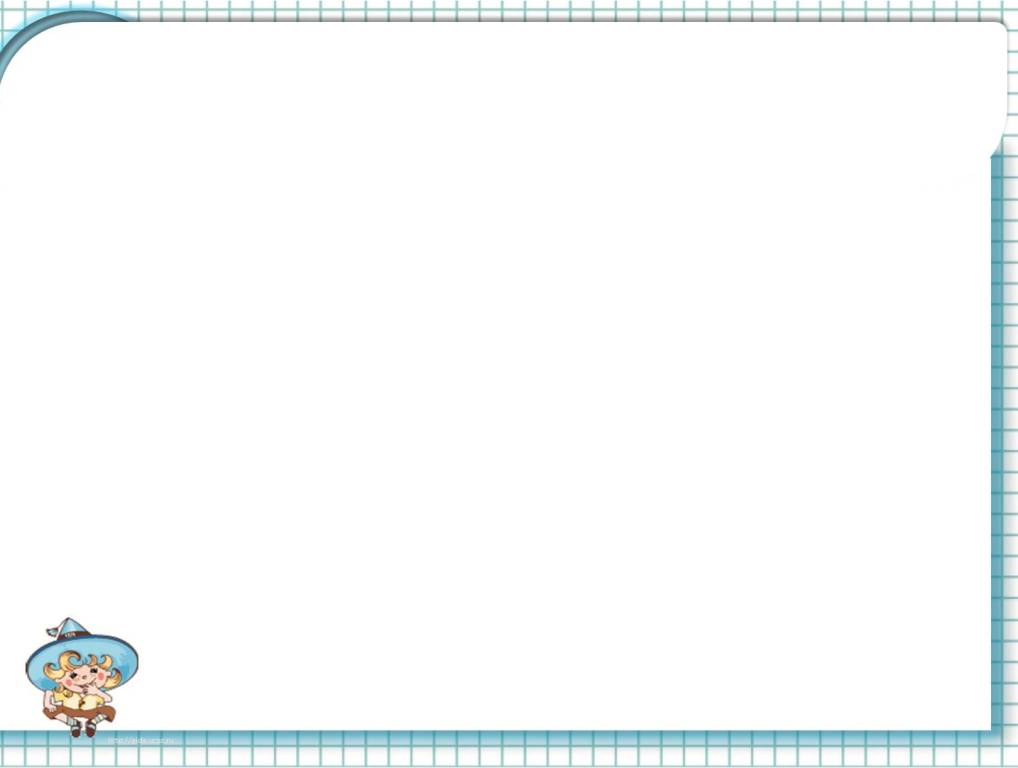 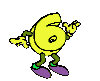 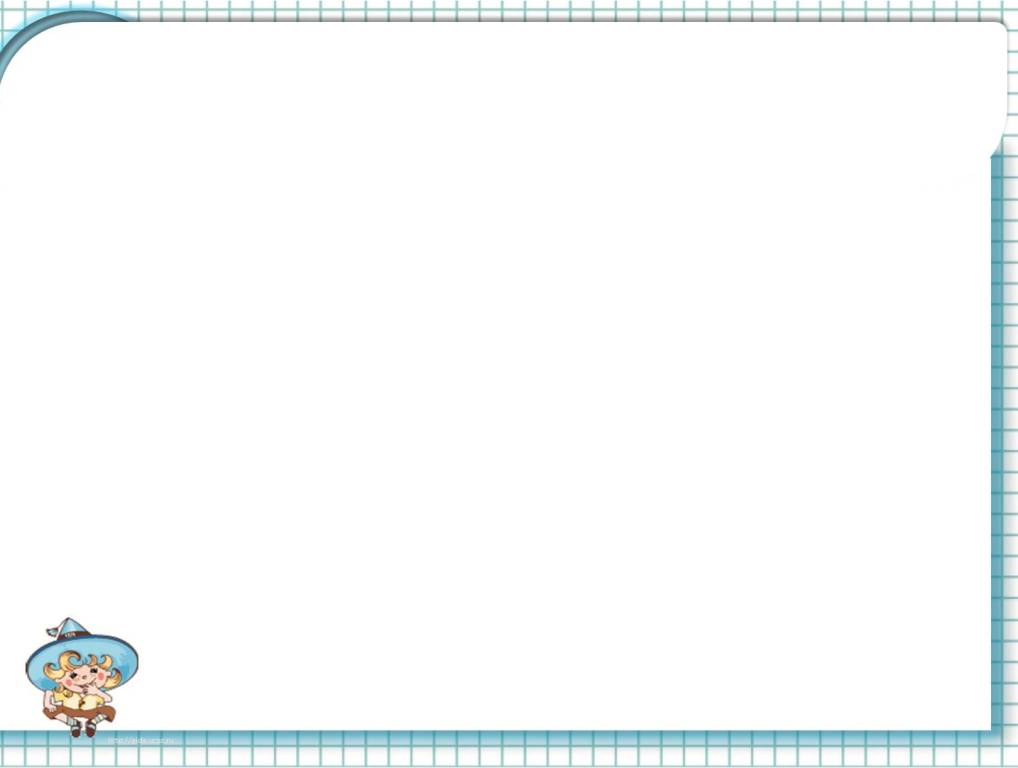 Какая фигура лишняя?
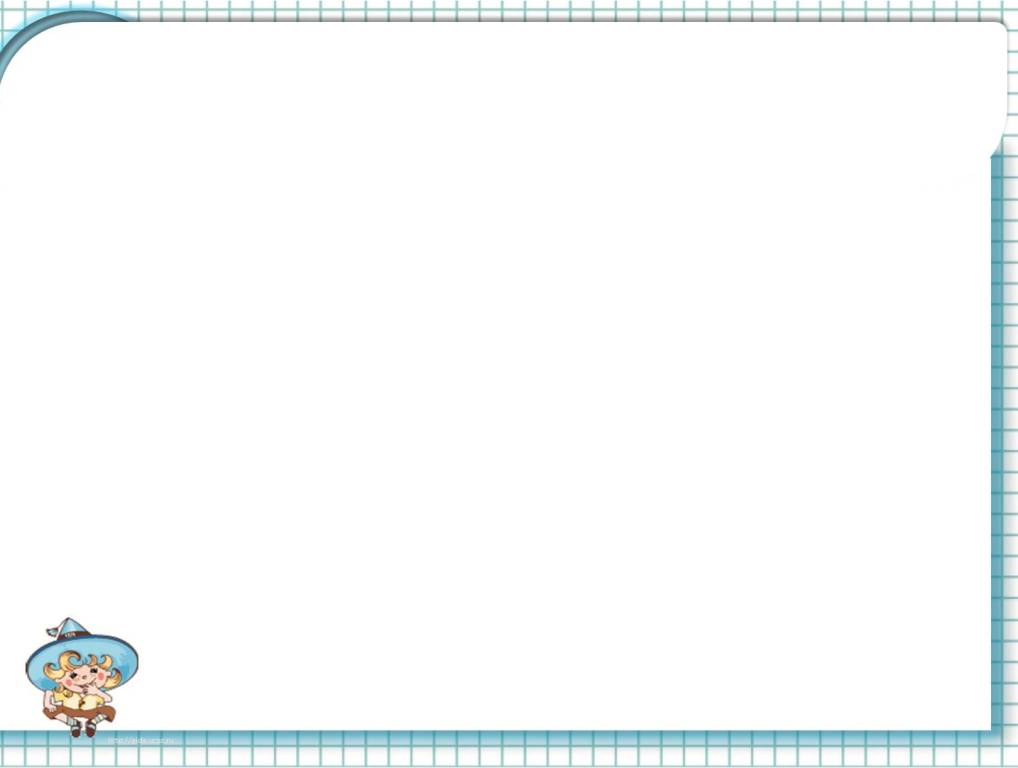 ?
Какой фигуры не хватает?
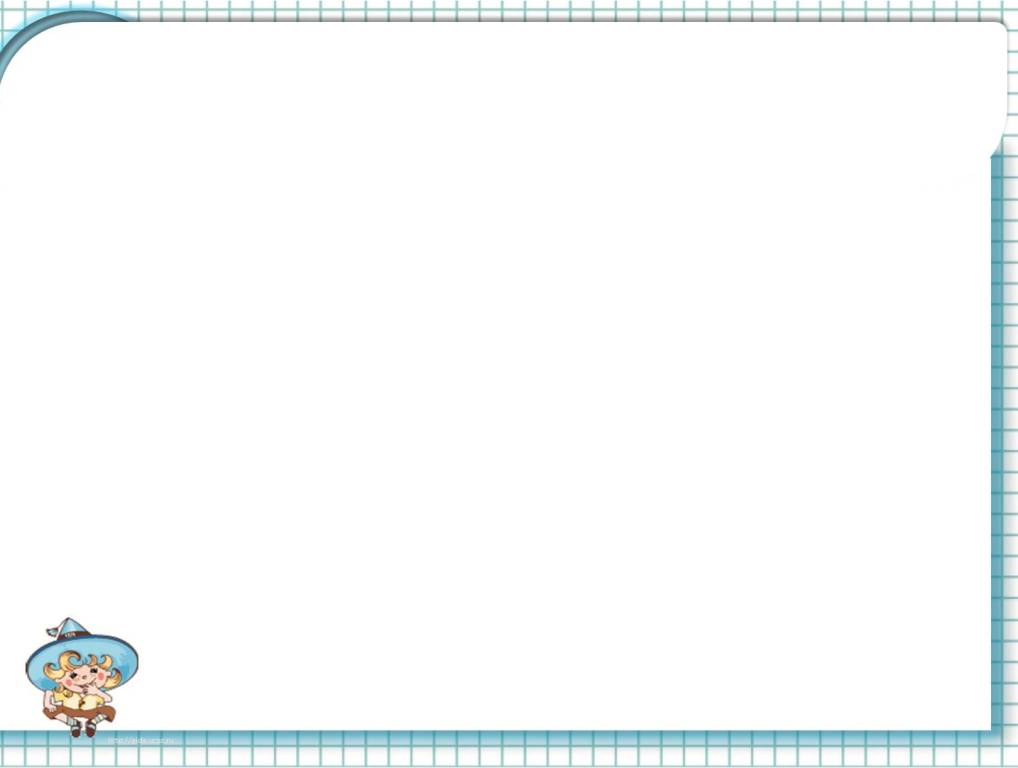 Установи закономерность расположения фигур  в кругах и заполни четвёртый круг.
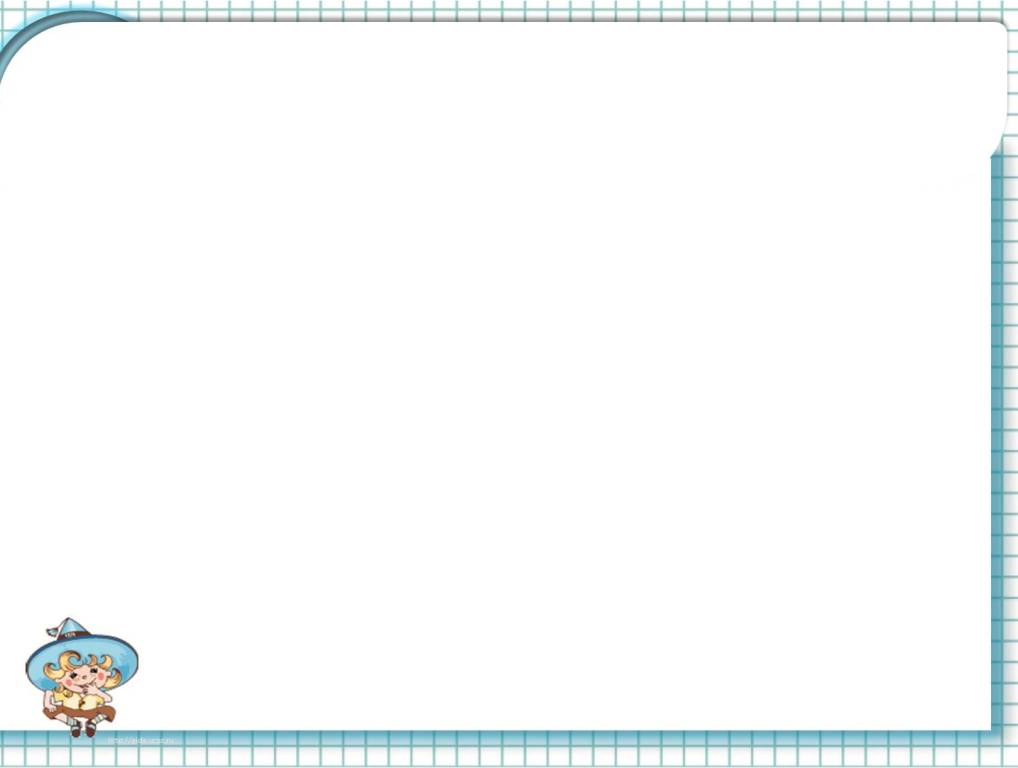 Работа со счётными палочками, преобразование фигур
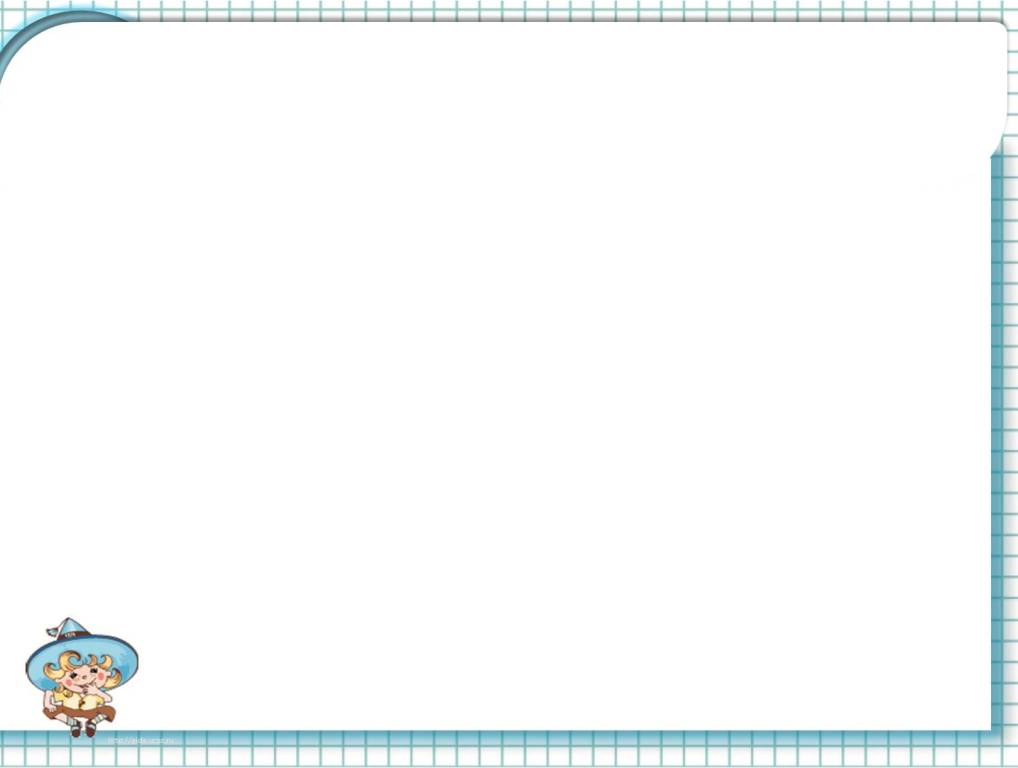 Работа со счётными палочками, преобразование фигур
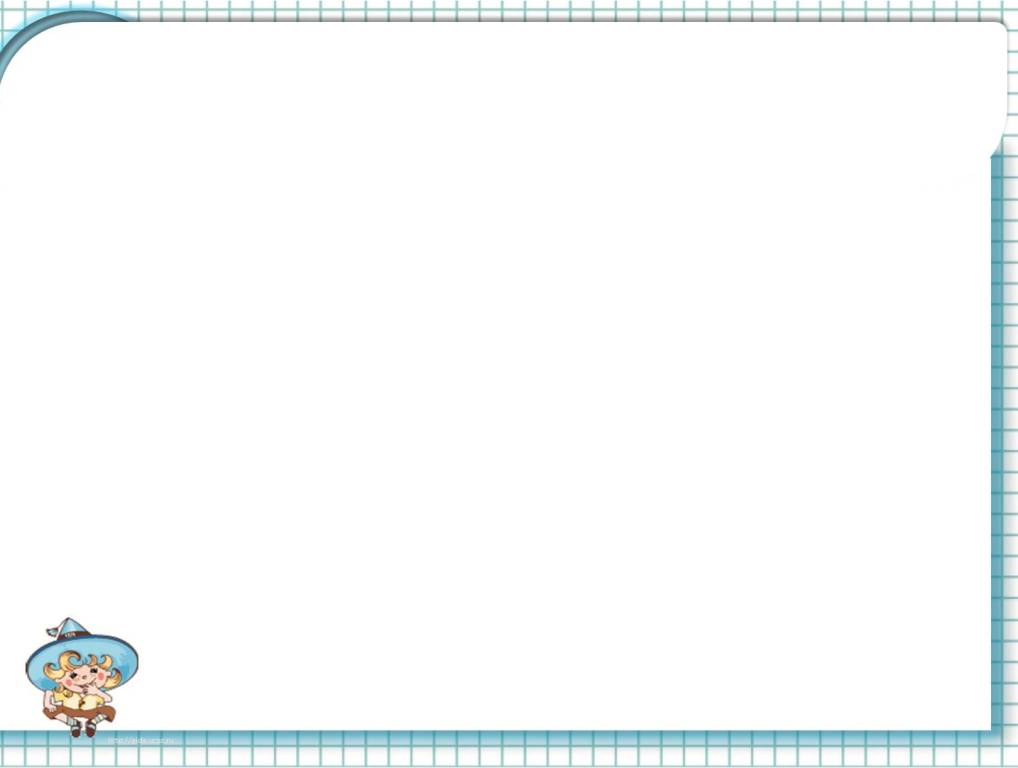 Нарисуй в свободной клетке нужную фигуру
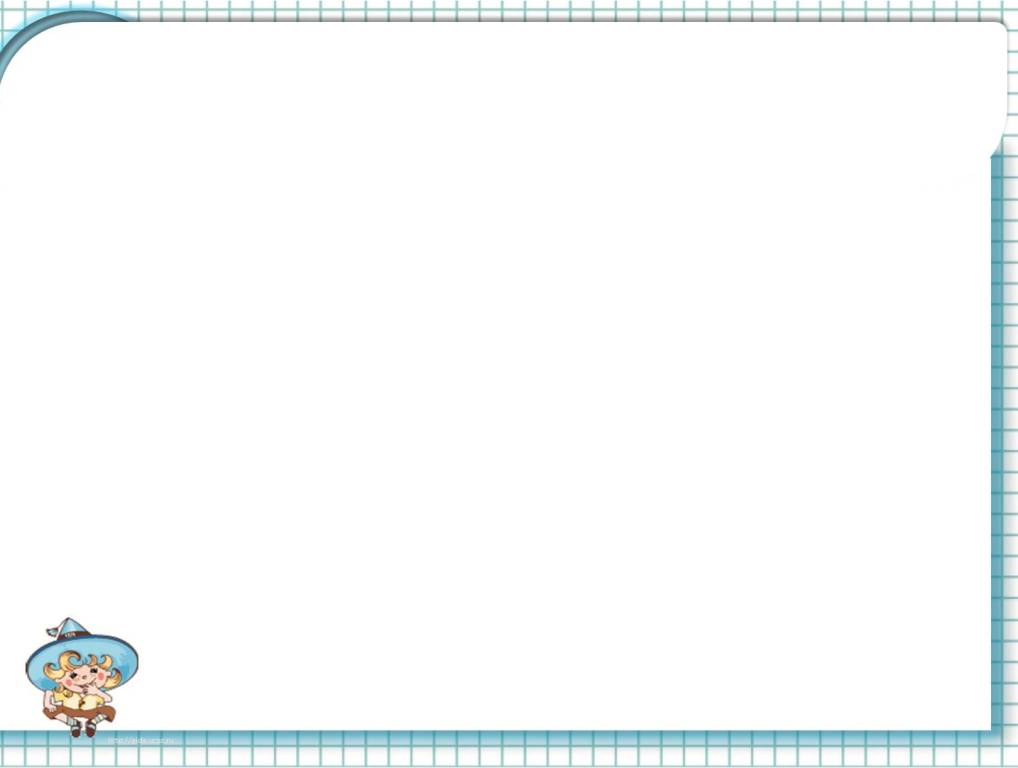 Раскрась одним и тем цветом те фигуры, которые нарисованы четыре раза
Продолжи путь по заданному правилу
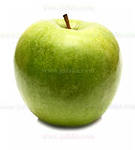 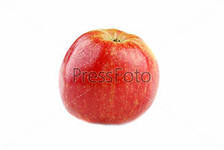 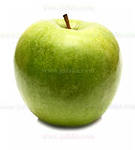 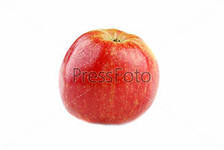 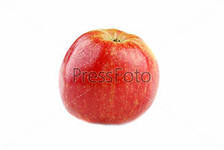 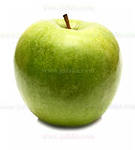 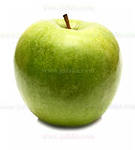 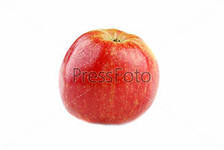 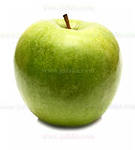 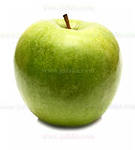 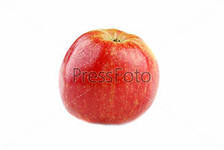 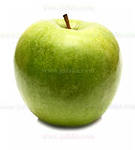 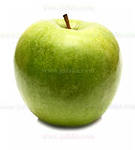 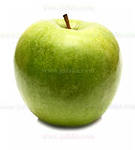 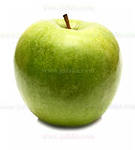 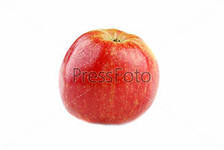 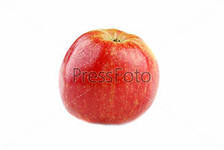 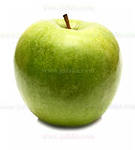 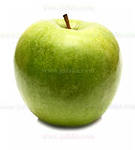 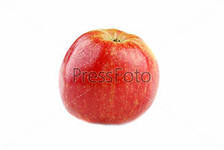 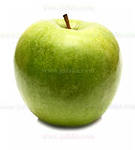 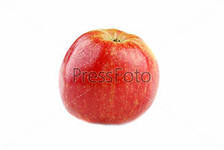 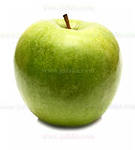 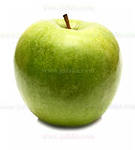 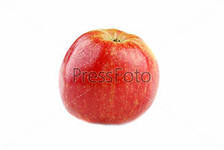 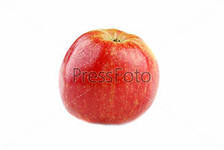 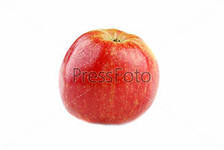 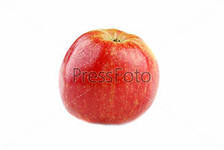 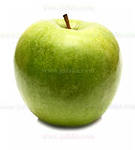 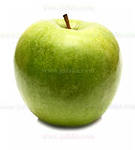 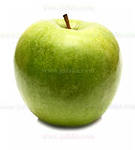 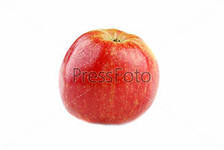 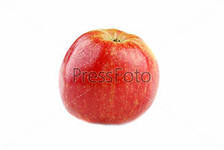 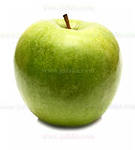 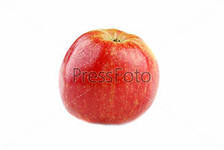 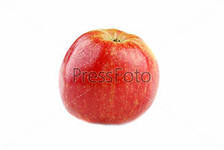 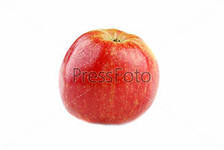 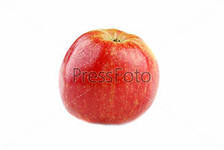 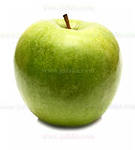 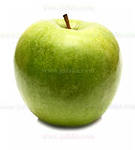 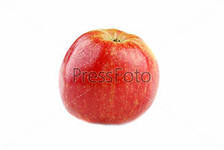 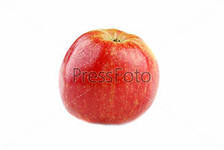 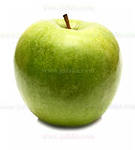 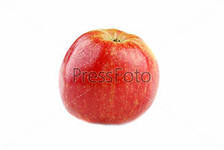 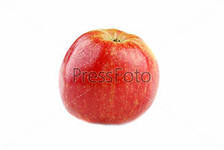 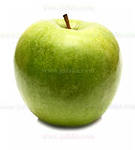 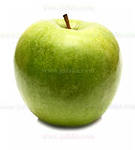 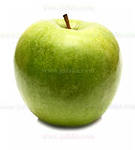 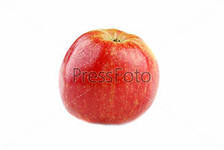 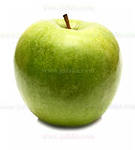 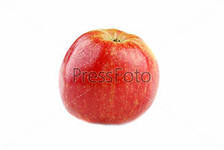 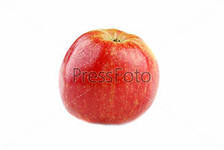 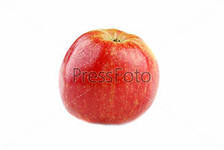 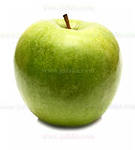 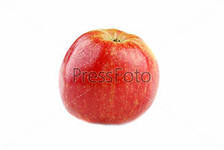 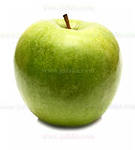 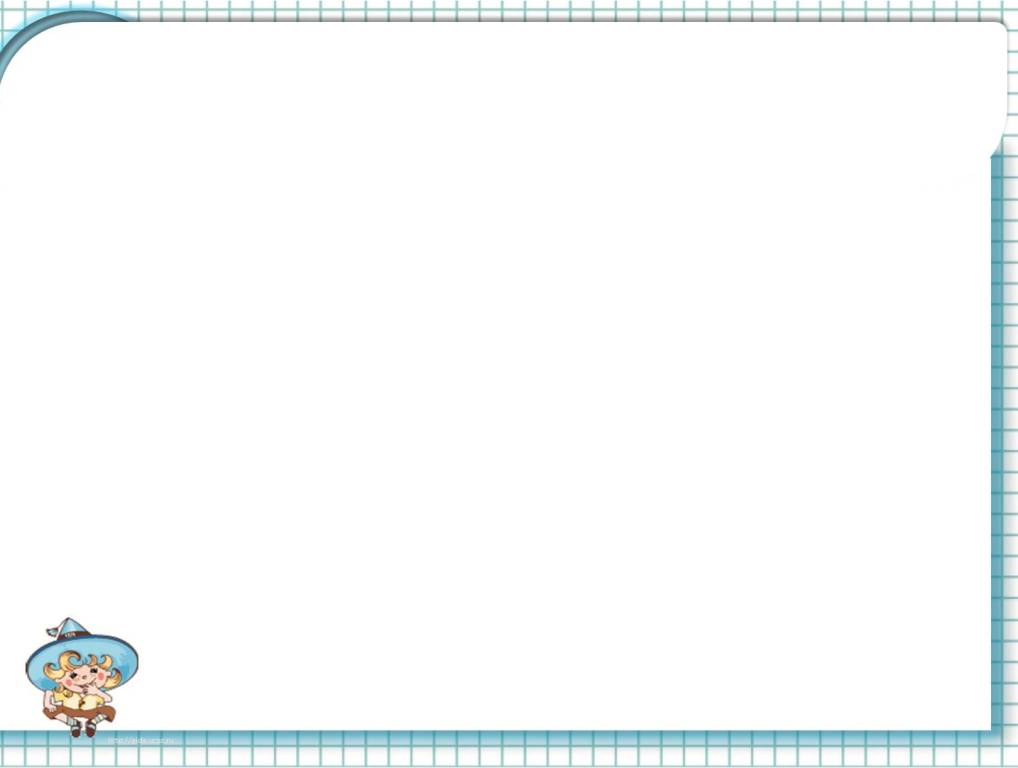 Раскрась фигуры
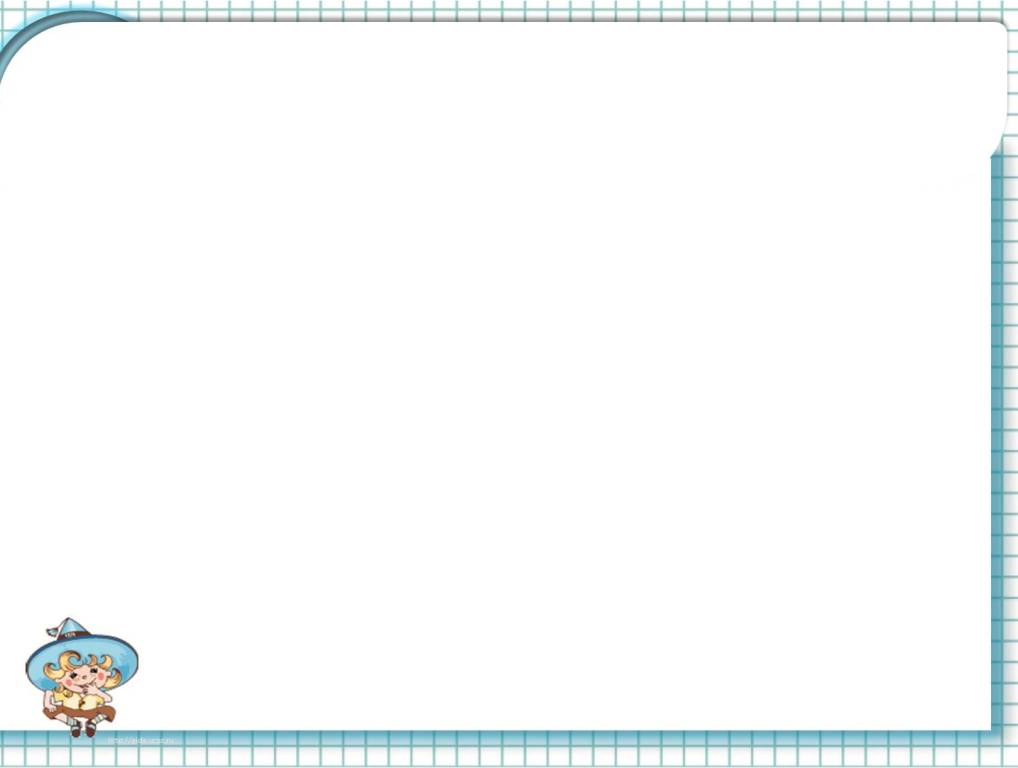 Какая фигура будет последней?
?
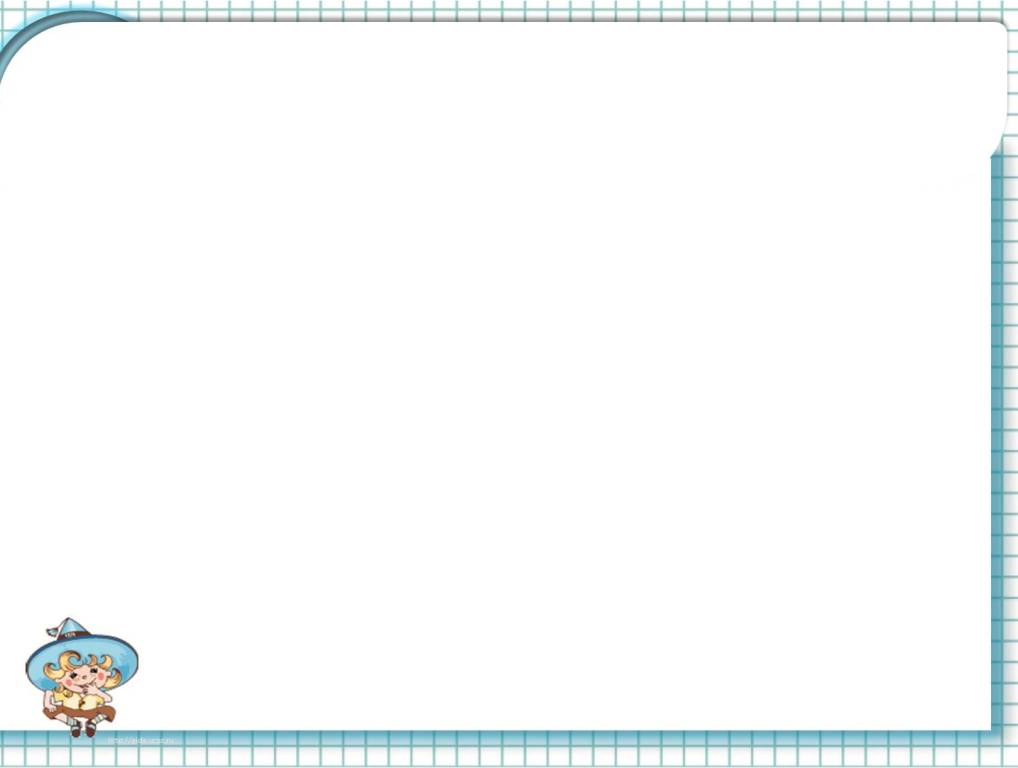 Источники:
Программа «развитие познавательных способностей» - 
    автор О.А. Холодова, изд-во «Рост» 2008 г.
«Математические ступеньки» – пособие  для детей 5-7 лет, 
  автор С.И. Волкова, изд-во «Просвещение»,  2013 г.
animo2.ucoz.ru/photo/animacii_malog- цифры
личный архив